Vikarer m.fl.
Vikarerne tilkaldes når det virkelig brænder på ved sygdom eller andet fravær hos  det faste personale.

Nogle gange har vi  virksomhedspraktikanter, og i perioder har vi skolepraktikanter, så de kan snuse til faget som pædagog.
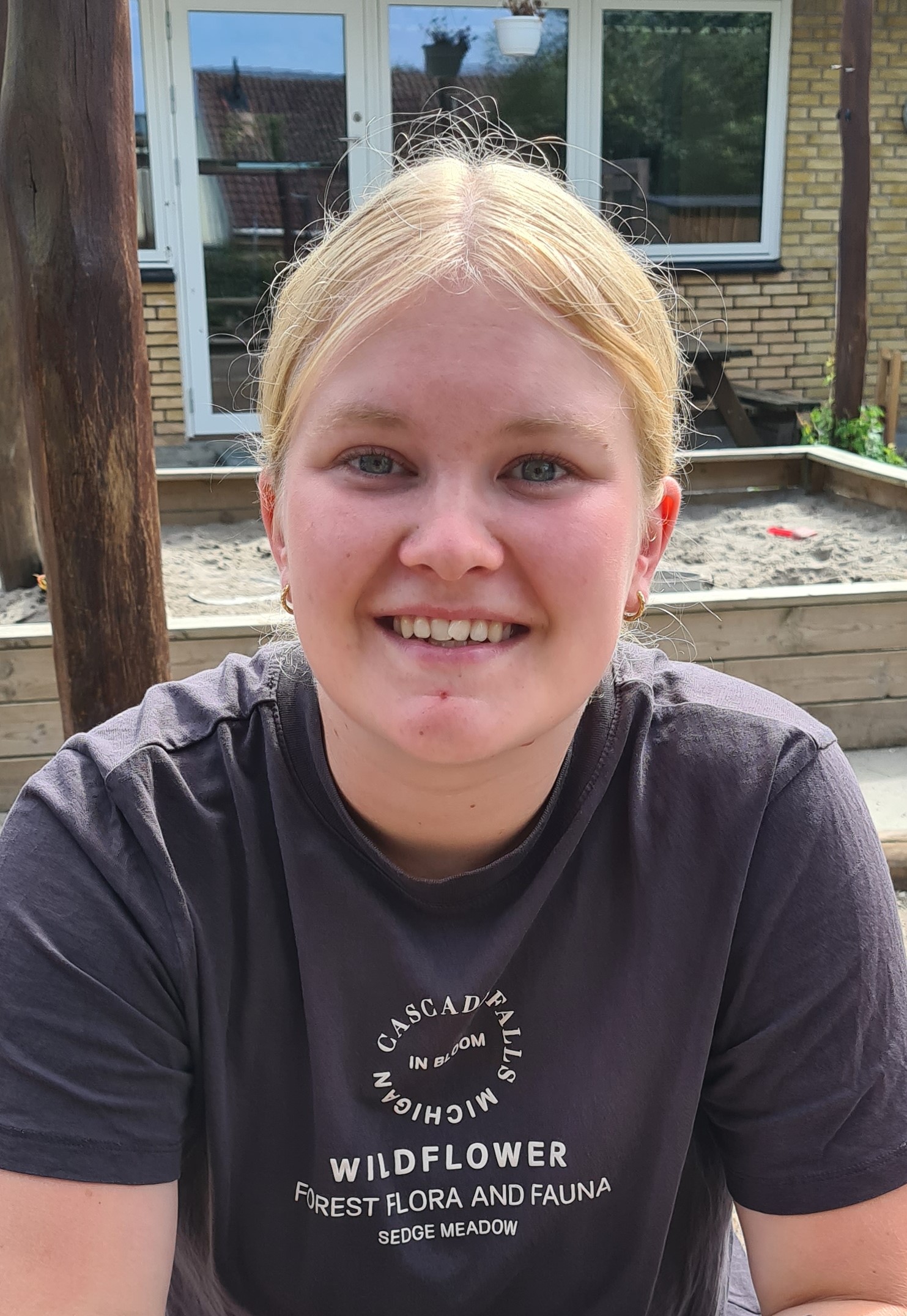 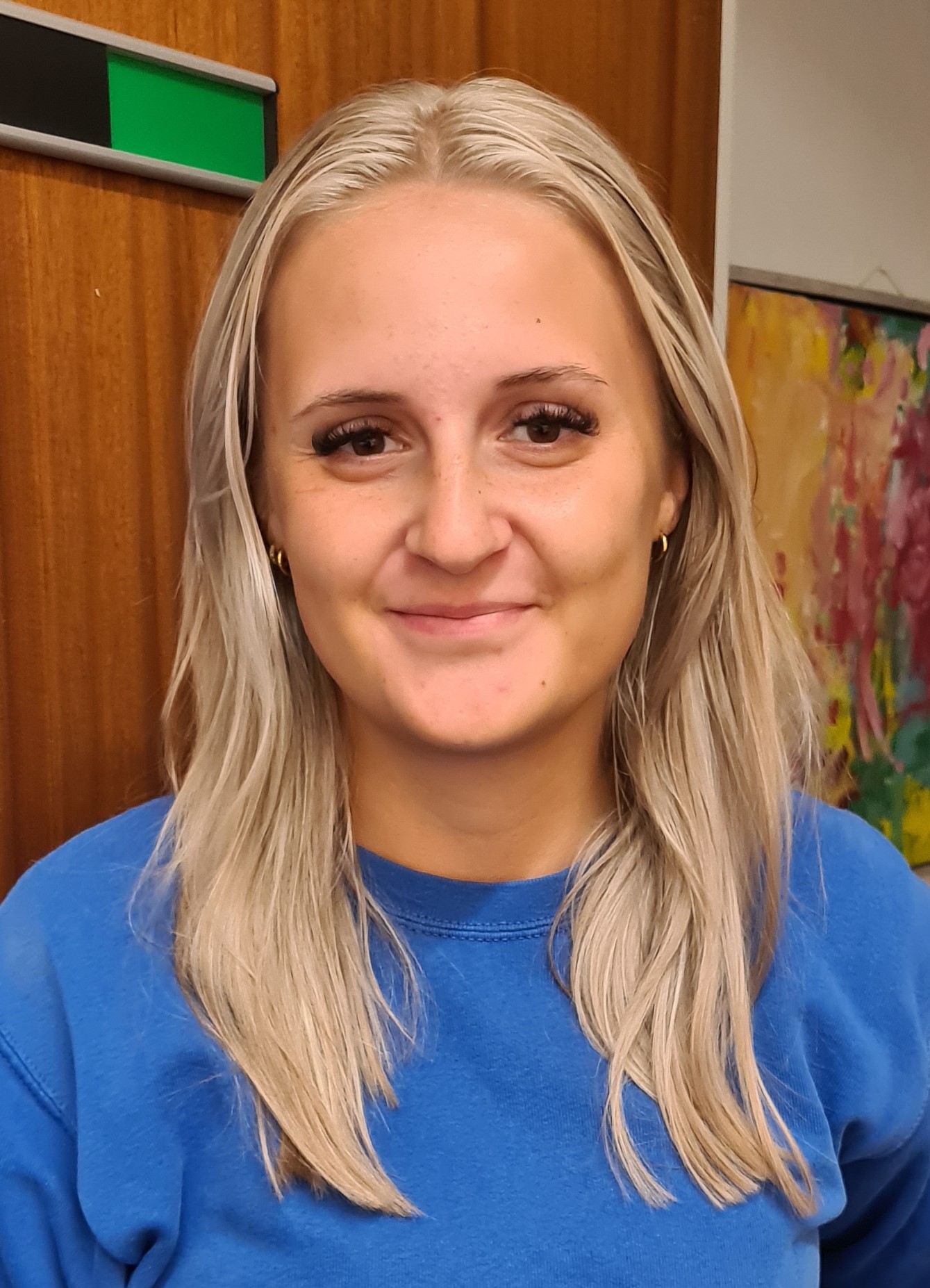 Zenia Wede
Diana Rasmussen
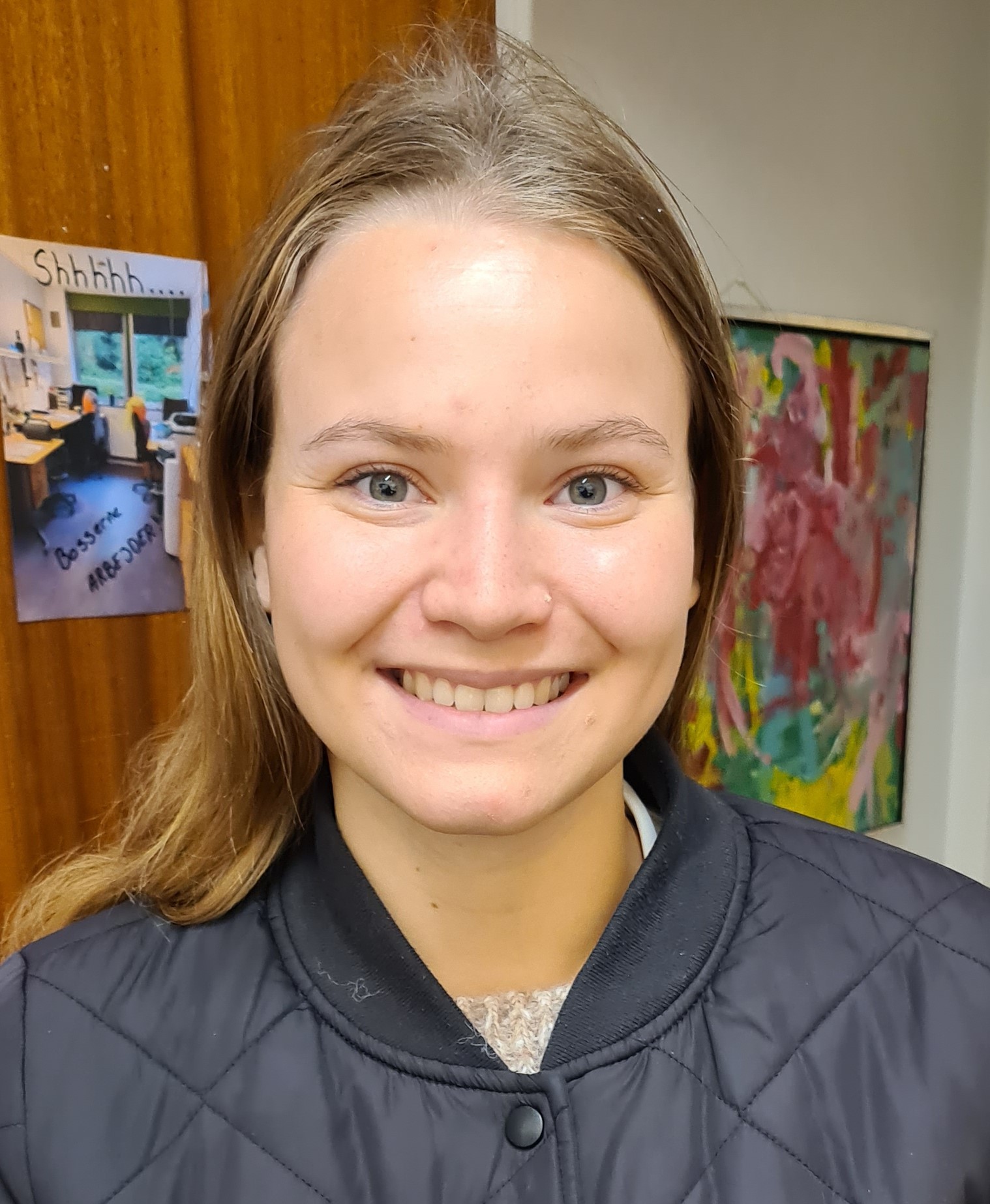 Cecilie Juhl